«ПОВЫШЕНИЕ  КАЧЕСТВА  ЗНАНИЙ УЧАЩИХСЯ  НА  ОСНОВЕ  ПРИМЕНЕНИЯ ТЕСТОВЫХ  ФОРМ  КОНТРОЛЯ».




Подготовил: учитель нач. классов
 МБОУ СОШ № 3  Никитченко Г.М.
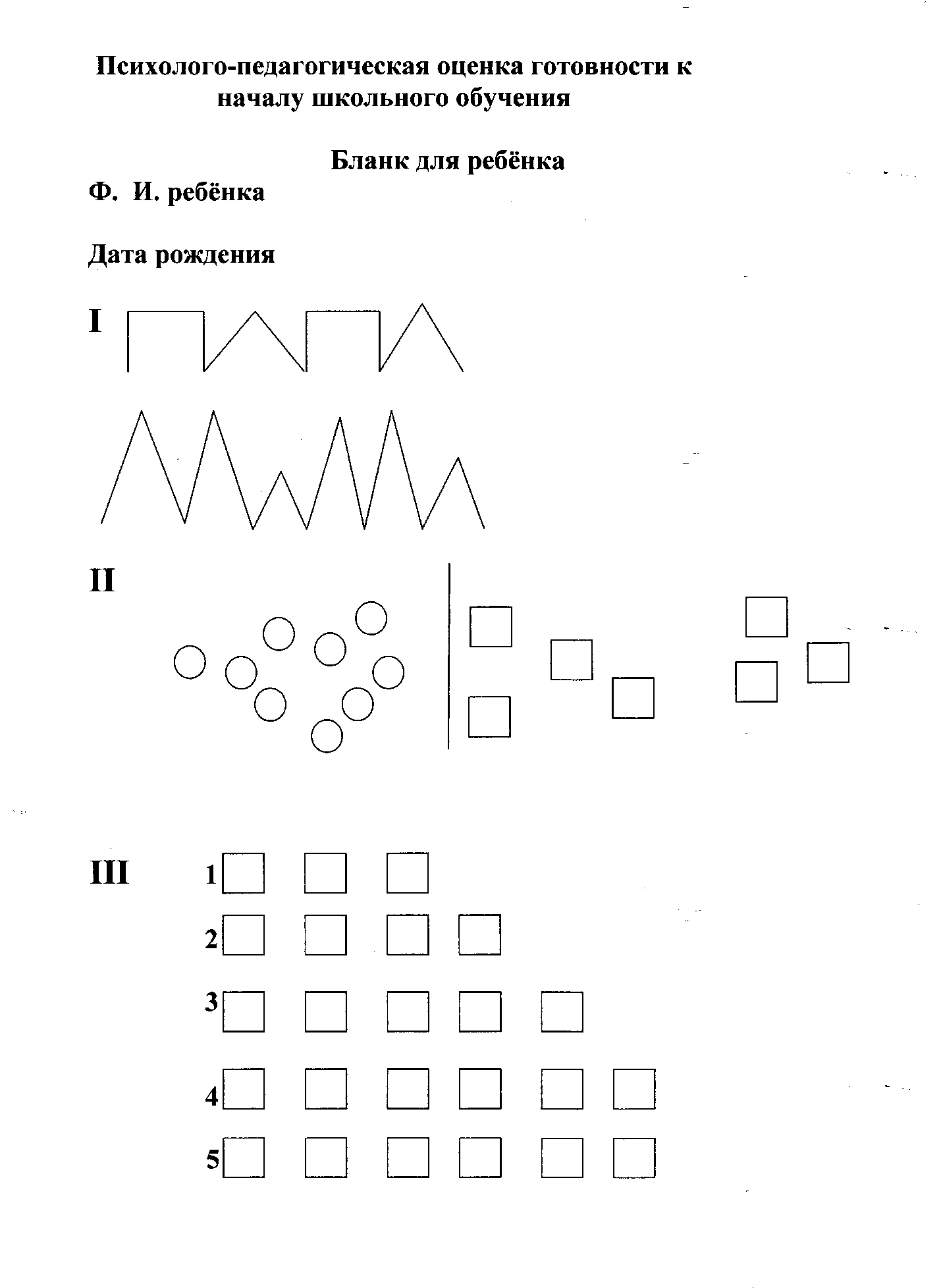 Тестовый контроль – это оперативная проверка качества усвоения знаний, немедленное исправление ошибок и восполнение пробелов. 
       Использование тестов для проверки знаний учащихся повышает их объективность, позволяет определить уровень самостоятельной работы.
     Работа с тестами помогает изучать и учитывать личностные особенности каждого ребенка и продуктивнее индивидуализировать учебный процесс.
В переводе с английского test – испытание, исследование.
В структуре проверки знаний на уроках  тесты могут быть предварительными, текущими, тематическими, обобщающими, итоговыми. Так же в зависимости от используемого вида теста варьируются и временные рамки, но все же оптимальным временем для работы с тестом является 10-15 минут.
Среди всего многообразия тестов можно выделить следующие: 
  задания закрытого типа с выбором ответа;
  задания на установление соответствия;
  задания на установление логической последовательности;
  задания открытого типа;
   задания свободной формы;
   комбинированные задания
ТЕСТ к уроку «Окружающий мир».
Где раньше высаживали подсолнухи?
На подоконнике-
           На клумбе -         
           На поле –
Есть ли у картофеля цветы?
Да -                                        Нет – 
Откуда привезли картофель и подсолнух?
           Из Америки -          
           Из Африки -       
           Из Австралии –
Тестовый контроль имеет свои ограничения и недостатки.
тест не даёт возможности проверить  ход подготовки к ответу, умение анализировать, делать выводы;
выполнение тестовых заданий несёт в себе определённый элемент случайности. В тест нельзя включить задачи, решаемые в несколько действий (так как невозможно проверить ход решения);
выполнение тестовых заданий несёт в себе определённый элемент случайности.
Результаты применения тестовой методики: